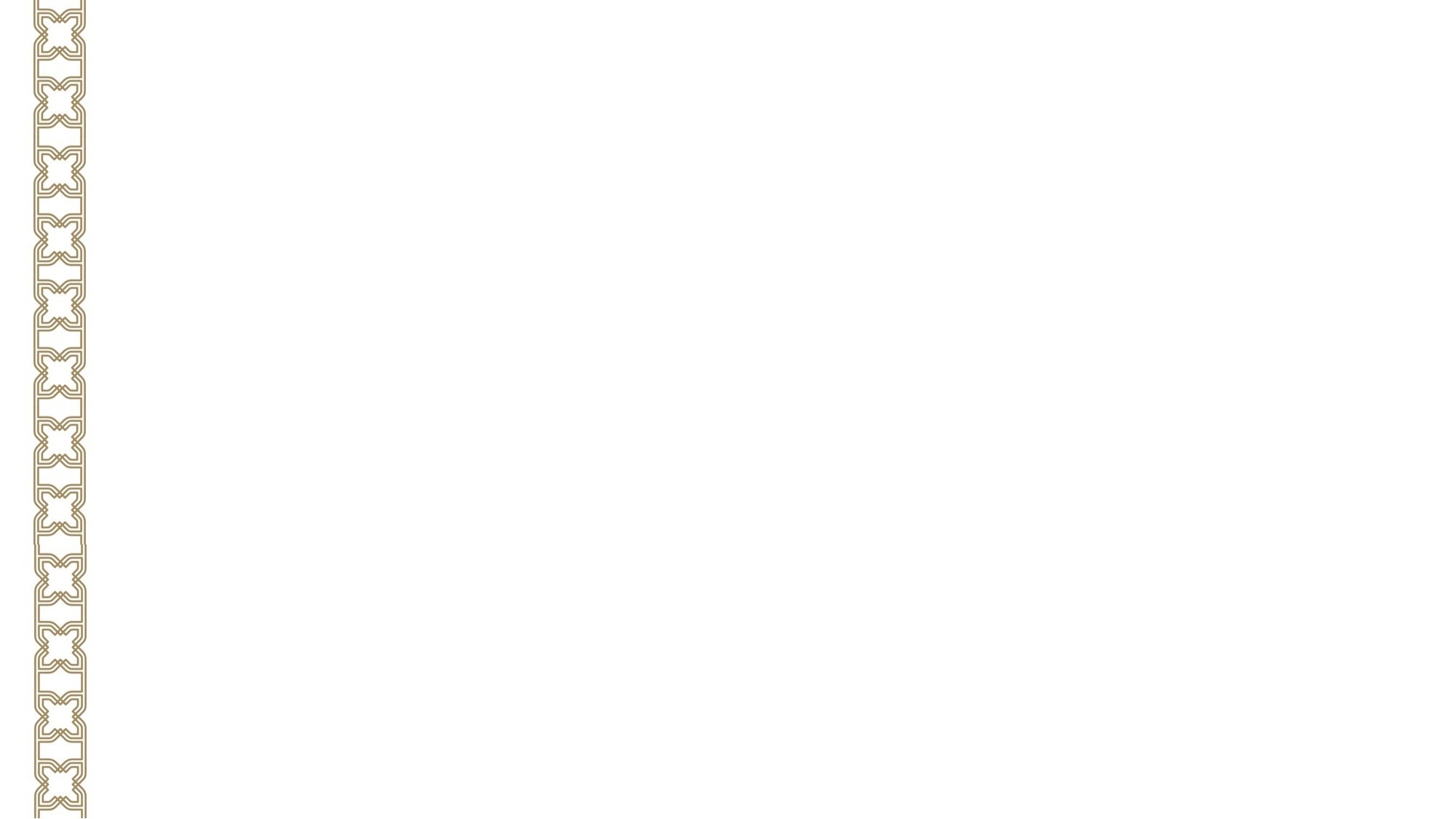 Опыт борьбы с бешенством в 
Республике Татарстан
Заместитель начальника Главного управления ветеринарии Кабинета Министров Республики ТатарстанГабдулхак Гусманович Мотыгуллин
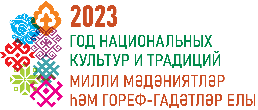 СРЕДИ МНОГООБРАЗИЯ ЗООАНТРОПОНОЗНЫХ ИНФЕКЦИЙ БЕШЕНСТВО ЯВЛЯЕТСЯ                              ОДНОЙ ИЗ САМЫХ ОПАСНЫХ,                                                      Т.К. ОСТАЕТСЯ ДО НАСТОЯЩЕГО ВРЕМЕНИ АБСОЛЮТНО СМЕРТЕЛЬНОЙ ДЛЯ ЧЕЛОВЕКА И ЖИВОТНЫХ
Ежегодно в мире от бешенства умирает более  50 000 человек (большинство в Азии и Африке) или 1 человек каждые 10 минут.
Половина всех людей,                     подвергшихся укусам                   бешеных животных, –                                 дети в возрасте до 15 лет.
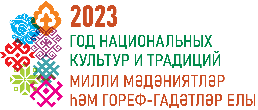 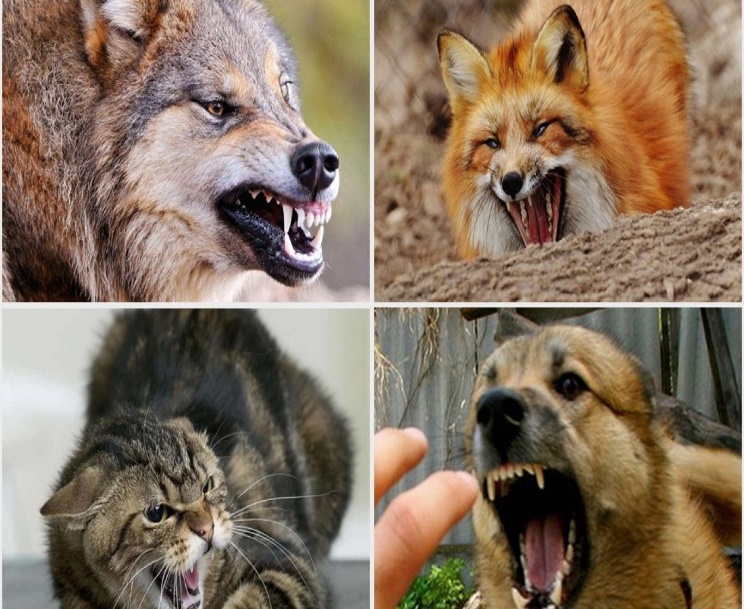 Количество случаев бешенства в Республике Татарстан 2000-2023 годы
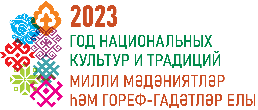 Регистрация случаев бешенства на территории Республики Татарстан
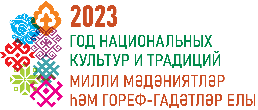 Распределение случаев бешенства (2021) среди разных видов животных
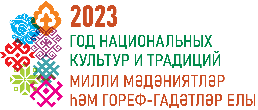 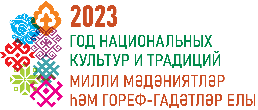 Мероприятия по профилактике бешенства
- Вакцинация сельскохозяйственных животных
- Вакцинация кошек и собак
- Иммунизация диких плотоядных животных
- Регулирование диких плотоядных животных
- Разъяснительная работа с населением по мерам профилактики
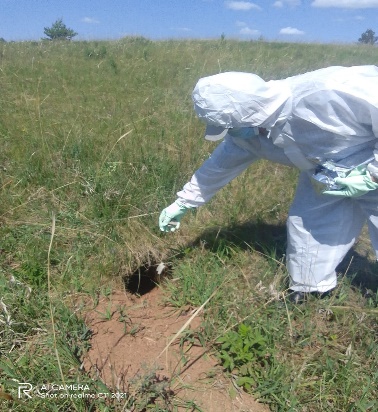 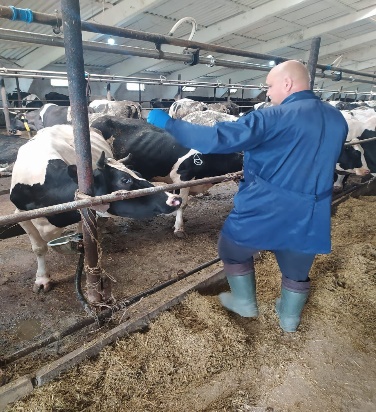 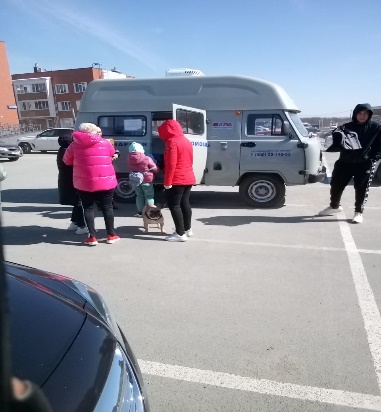 Вакцинация животных в 2022 году
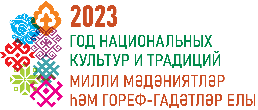 Всего в 2022 г. было вакцинировано 1 336 029 животных, из них:
      - 885 308 крупного рогатого скота, 
      - 208 603 мелкого рогатого скота, 
      - 26 941 лошадей, 
      - 107 678 кошек, 
      - 107 499 собак.
Оральная вакцинация диких плотоядных в местах их обитания проводилась антирабической вакциной «Рабистав»
Было использовано 1 243 160 доз вакцины
Сокращение численности диких и безнадзорных животных
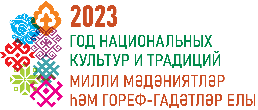 В 2022 году охотоведами республики  численность диких плотоядных животных (лисиц) была сокращена на 5491 голову. 
В населенных пунктах осуществлен отлов безнадзорных животных в количестве                13315 собак.
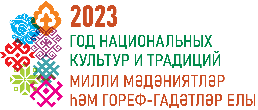 Спасибо за внимание!